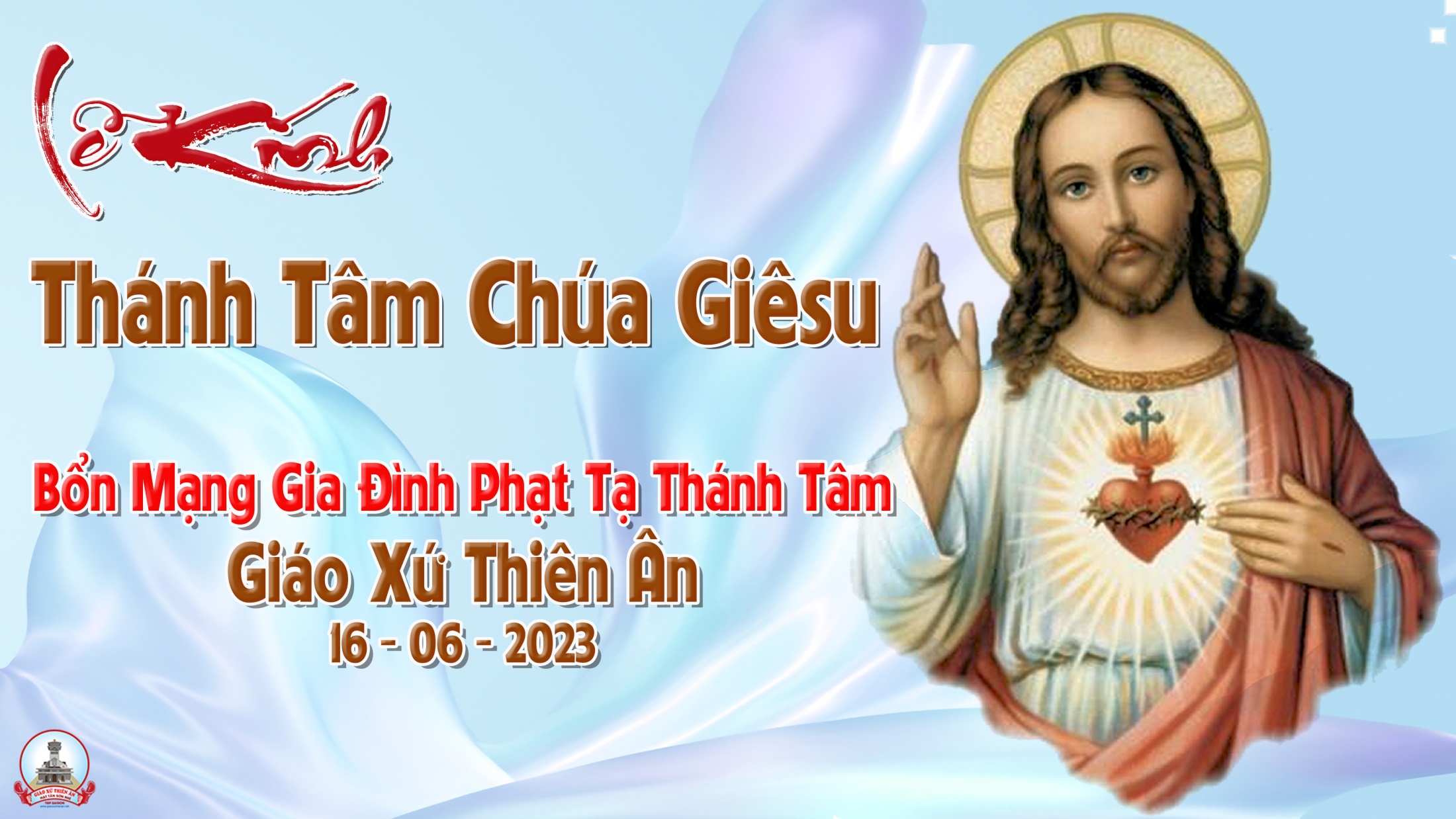 Ca nhập lễ
VỀ NƠI ĐÂY
ĐK: Chúng con về nơi đây dâng ngàn tiếng ca, chúng con về nơi đây để tạ ơn Thiên Chúa, qua bao tháng năm mong chờ, say sưa thánh ân vô bờ được cùng nhau bên Chúa thỏa lòng con ước mơ.
TK1: Với tiếng hát rạo rực niềm tin, với ánh mắt đọng lời nguyện xin, chúng con dâng muôn ngàn ý tình. Từng lời kinh hay từng cuộc sống, cùng hòa chung trong tình hiệp nhất, nguyện dâng lên Thiên Chúa tình thương.
ĐK: Chúng con về nơi đây dâng ngàn tiếng ca, chúng con về nơi đây để tạ ơn Thiên Chúa, qua bao tháng năm mong chờ, say sưa thánh ân vô bờ được cùng nhau bên Chúa thỏa lòng con ước mơ.
TK2: Hãy đón lấy một trời hồng ân, hãy giữ lấy cả một mùa xuân, Chúa thương ban cho người thế trần. Một lần ta đến dự tiệc thánh, thì đời ta no thỏa hạnh phúc, nguồn bình an chan chứa đời ta.
ĐK: Chúng con về nơi đây dâng ngàn tiếng ca, chúng con về nơi đây để tạ ơn Thiên Chúa, qua bao tháng năm mong chờ, say sưa thánh ân vô bờ được cùng nhau bên Chúa thỏa lòng con ước mơ.
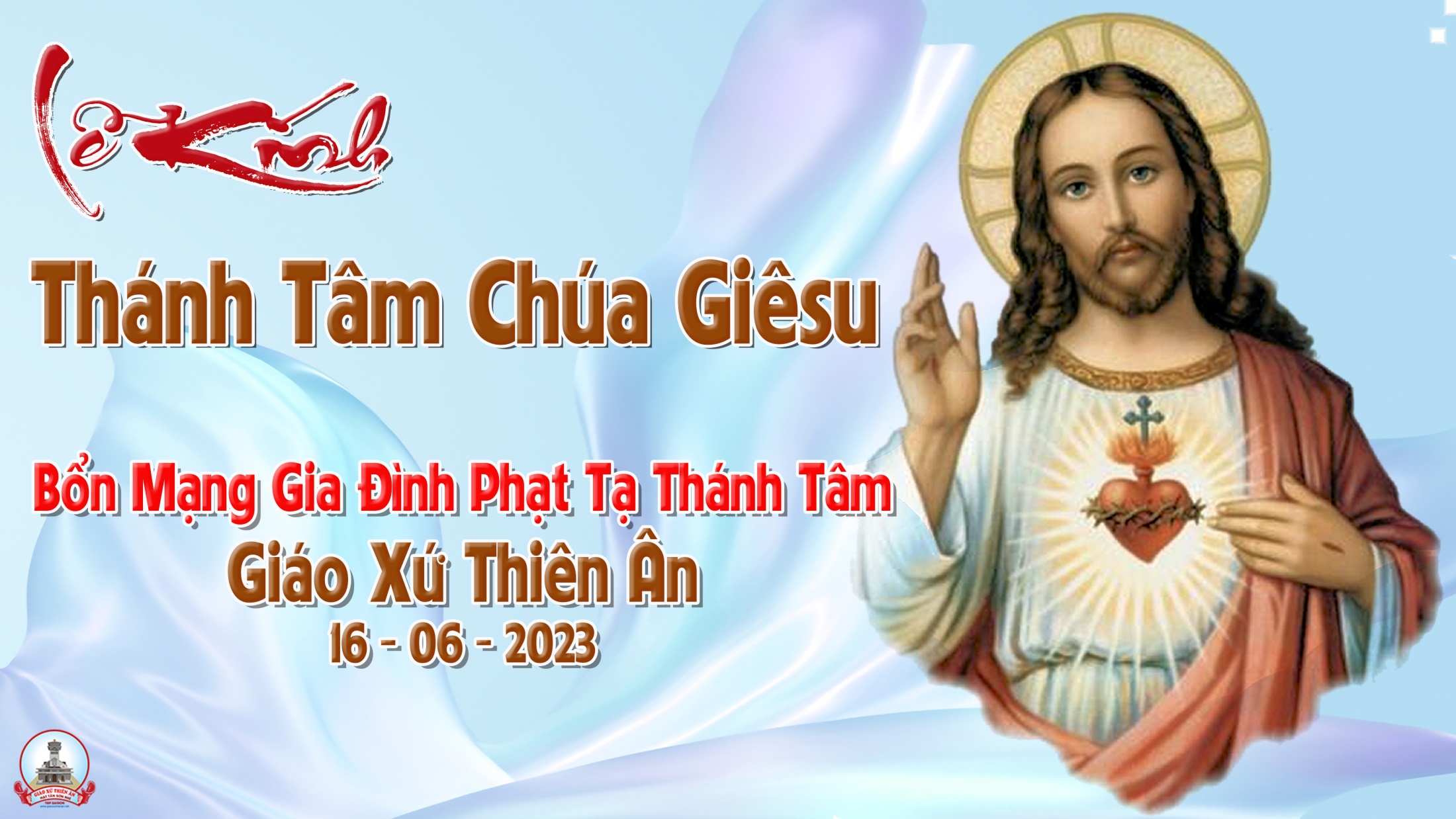 KINH VINH DANH
Ca Lên Đi 2
Chủ tế: Vinh danh Thiên Chúa trên các tầng trời. Và bình an dưới thế, bình an dưới thế cho người thiện tâm.
Chúng con ca ngợi Chúa. Chúng con chúc tụng Chúa. Chúng con thờ lạy Chúa. Chúng con tôn vinh Chúa. Chúng con cảm tạ Chúa vì vinh quang cao cả Chúa.
Lạy Chúa là Thiên Chúa, là Vua trên trời, là Chúa Cha toàn năng. Lạy Con Một Thiên Chúa, Chúa Giê-su Ki-tô.
Lạy Chúa là Thiên Chúa, là Chiên Thiên Chúa, là Con Đức Chúa Cha. Chúa xoá tội trần gian, xin thương, xin thương, xin thương xót chúng con.
Chúa xoá tội trần gian, xin nhận lời chúng con cầu khẩn. Chúa ngự bên hữu Đức Chúa Cha, xin thương, xin thương, xin thương xót chúng con.
Vì lạy Chúa Giê-su Ki-tô, chỉ có Chúa là Đấng Thánh, chỉ có Chúa là Chúa, chỉ có Chúa là Đấng Tối Cao, cùng Đức Chúa Thánh Thần trong vinh quang Đức Chúa Cha. A-men. A-men.
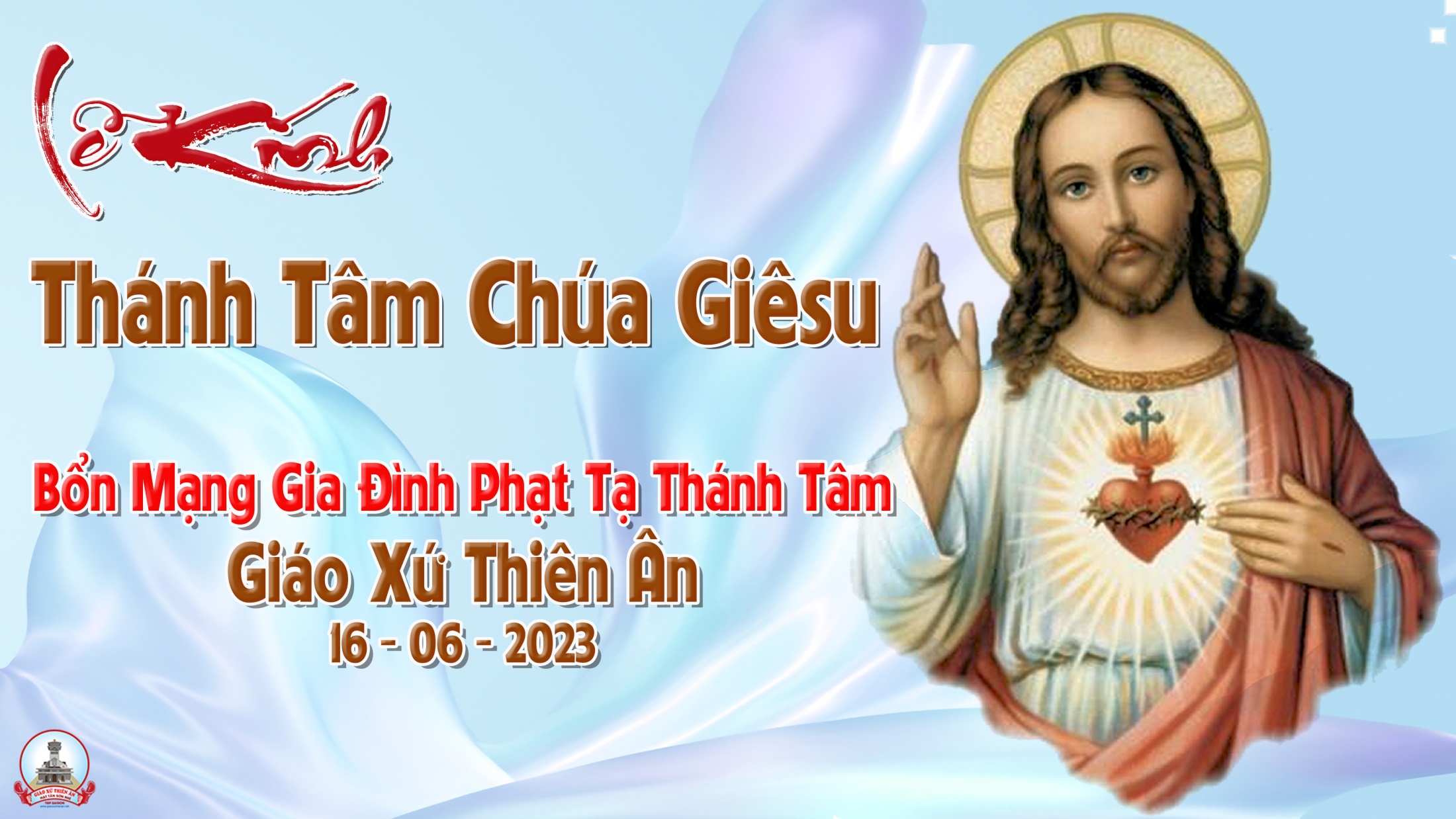 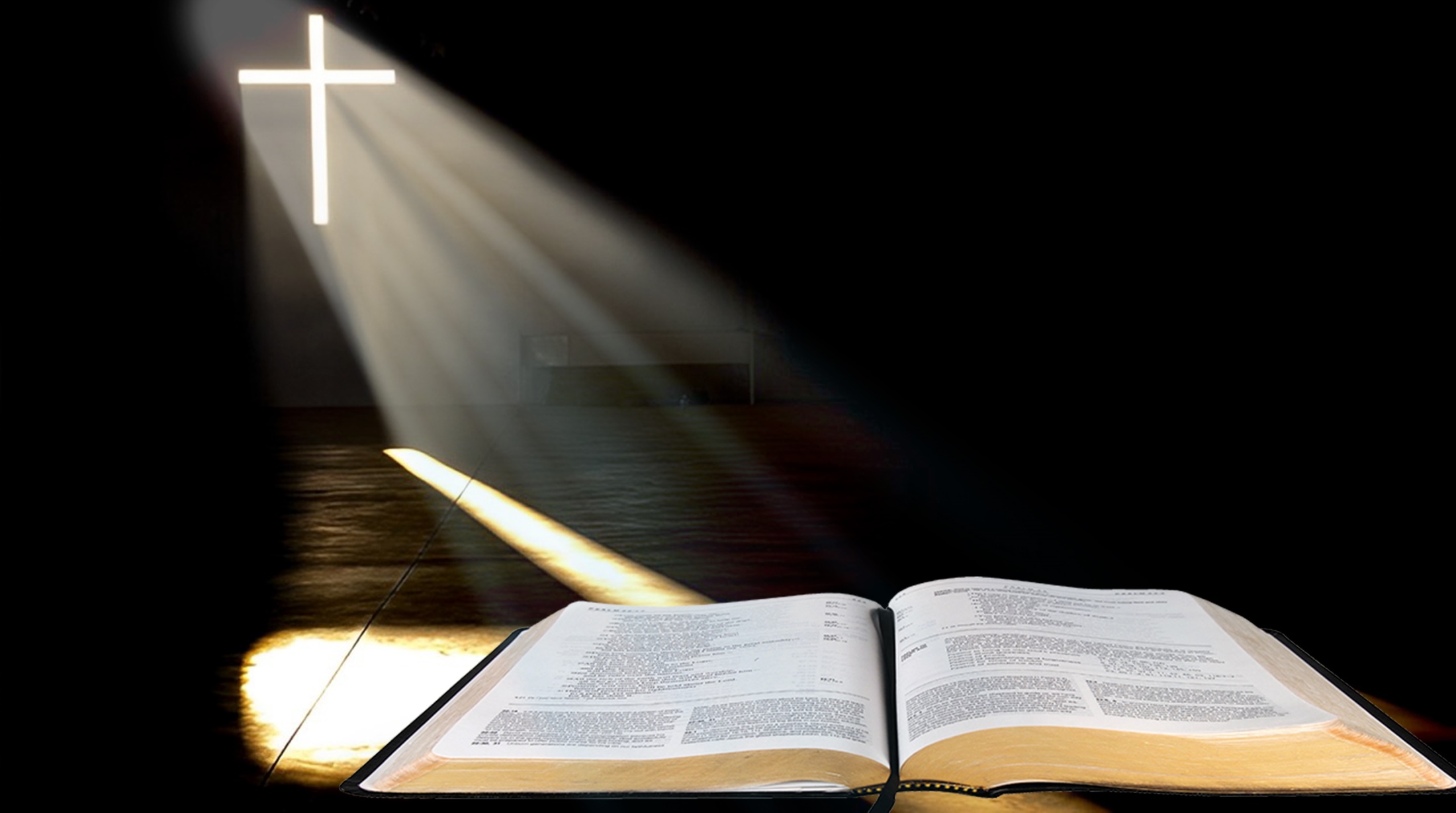 Bài đọc 1
Ân tình Chúa thiên thu vạn đại,
Chúa dành cho ai kính sợ Người.
                                    Tv. 102
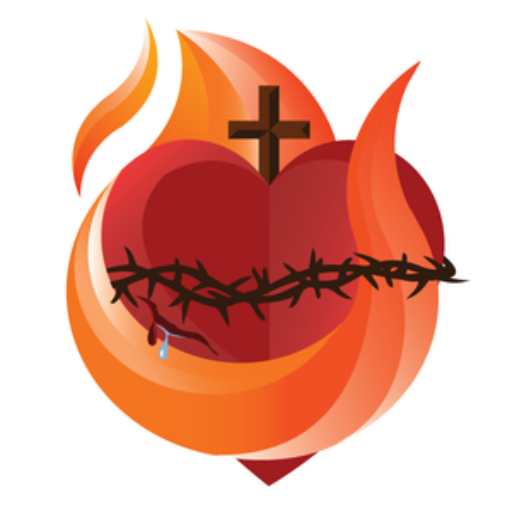 Bài trích sách Đệ Nhị Luật
Đáp ca
THÁNH VỊNH 102
Lm. Kim Long
(4 câu)
Đáp ca:
Ân tình Chúa vạn đại thiên thu dành cho kẻ nào hết dạ kính tôn.
1. Linh hồn tôi ơi hãy ngợi khen Thiên Chúa, toàn thân tôi tán dương Danh Ngài. Linh hồn tôi ơi hãy ngợi khen Thiên Chúa và đừng quên các ân huệ Người.
Đáp ca:
Ân tình Chúa vạn đại thiên thu dành cho kẻ nào hết dạ kính tôn.
2. Bao tội khiên ngươi Chúa dủ tình tha thứ và còn thương chữa khỏi tật nguyền. Tay Người đưa ngươi thoát mồ sâu tăm tối, và rộng ban nghĩa ân hải hà.
Đáp ca:
Ân tình Chúa vạn đại thiên thu dành cho kẻ nào hết dạ kính tôn.
3. Bênh quyền lợi cho những kẻ bị uy hiếp và thực thi lẽ công minh hoài. Soi dậy Mô-sê biết đường ngay nẻo chính và thần dân thấy uy công Người.
Đáp ca:
Ân tình Chúa vạn đại thiên thu dành cho kẻ nào hết dạ kính tôn.
4. Xưng tụng uy danh Chúa từ bi nhân ái, chậm giận nhưng mến thương khôn lường. Không xử phân theo những gì ta sai lỗi, chẳng phạt ta đúng như tội tình.
Đáp ca:
Ân tình Chúa vạn đại thiên thu dành cho kẻ nào hết dạ kính tôn.
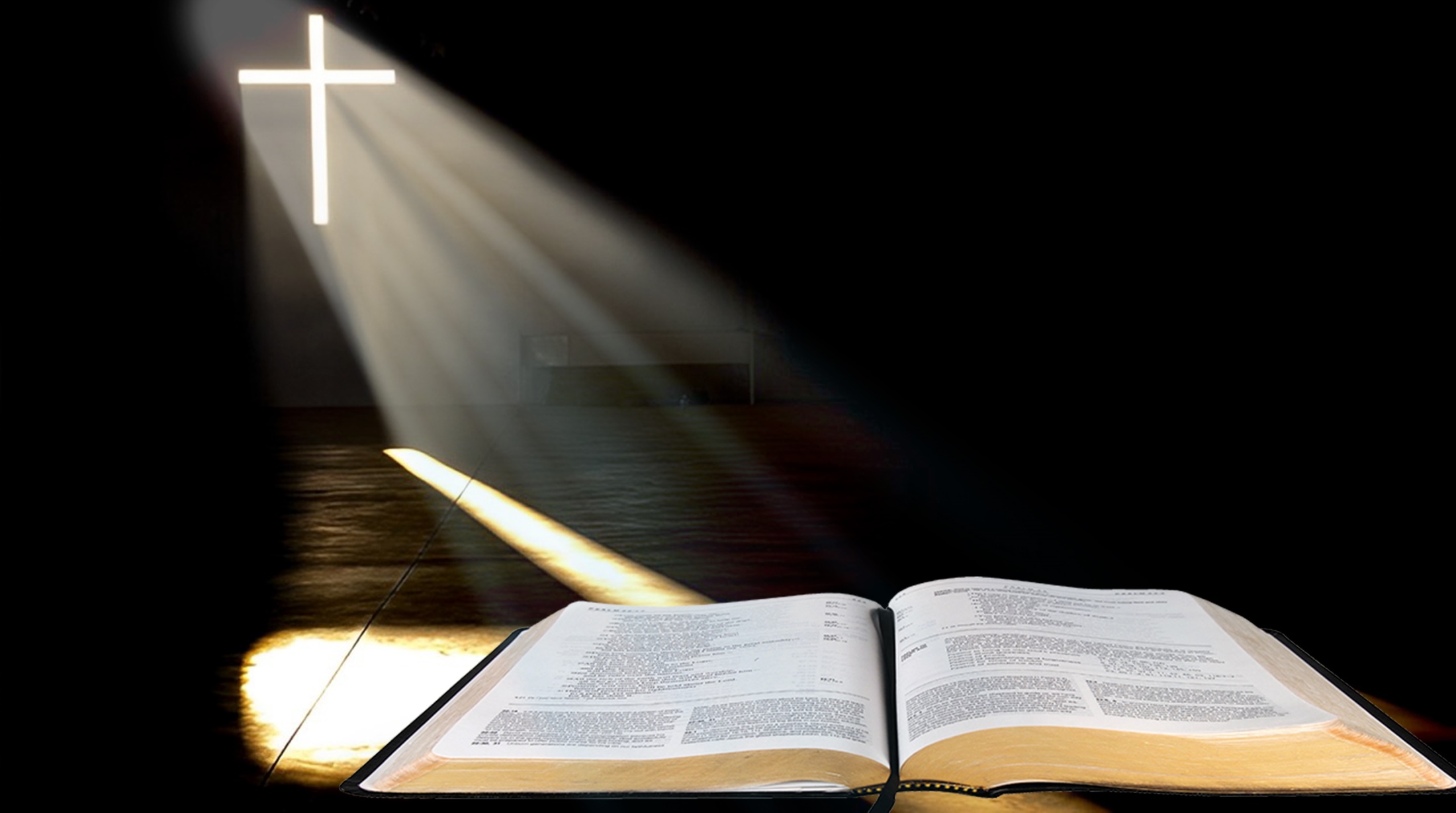 Bài đọc 2
Các bạn sẽ vui mừng múc nước 
tận nguồn ơn cứu độ.
                                               Tv. 84
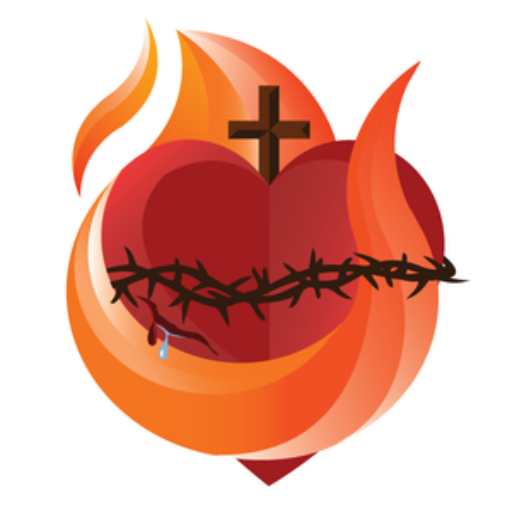 Bài trích thứ nhất
của thánh Gioan tông đồ.
Alleluia-Alleluia:
Chúa nói: Anh em hãy mang lấy ách của tôi, vì tôi có lòng hiền hậu và khiêm nhường.
Alleluia.
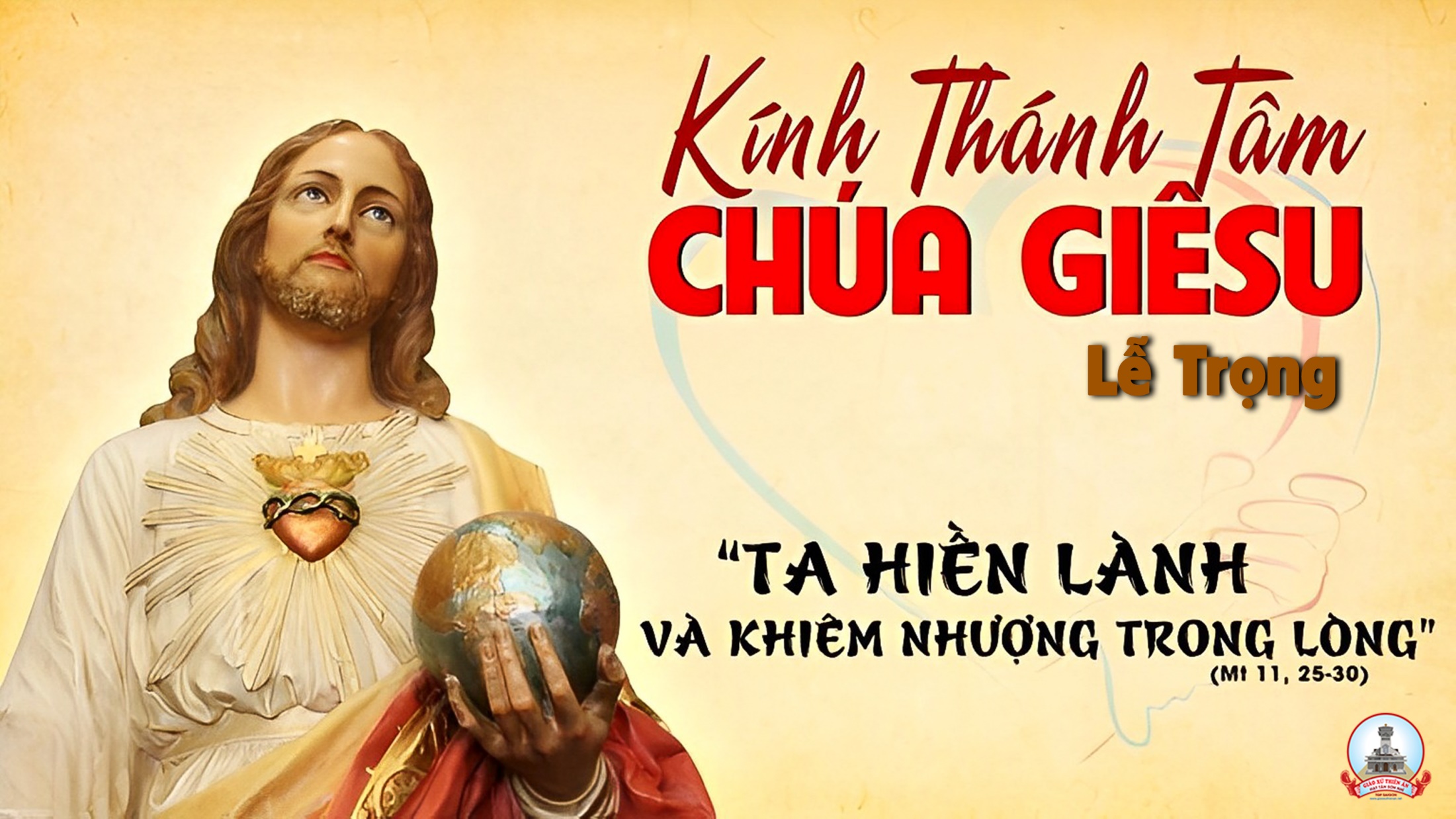 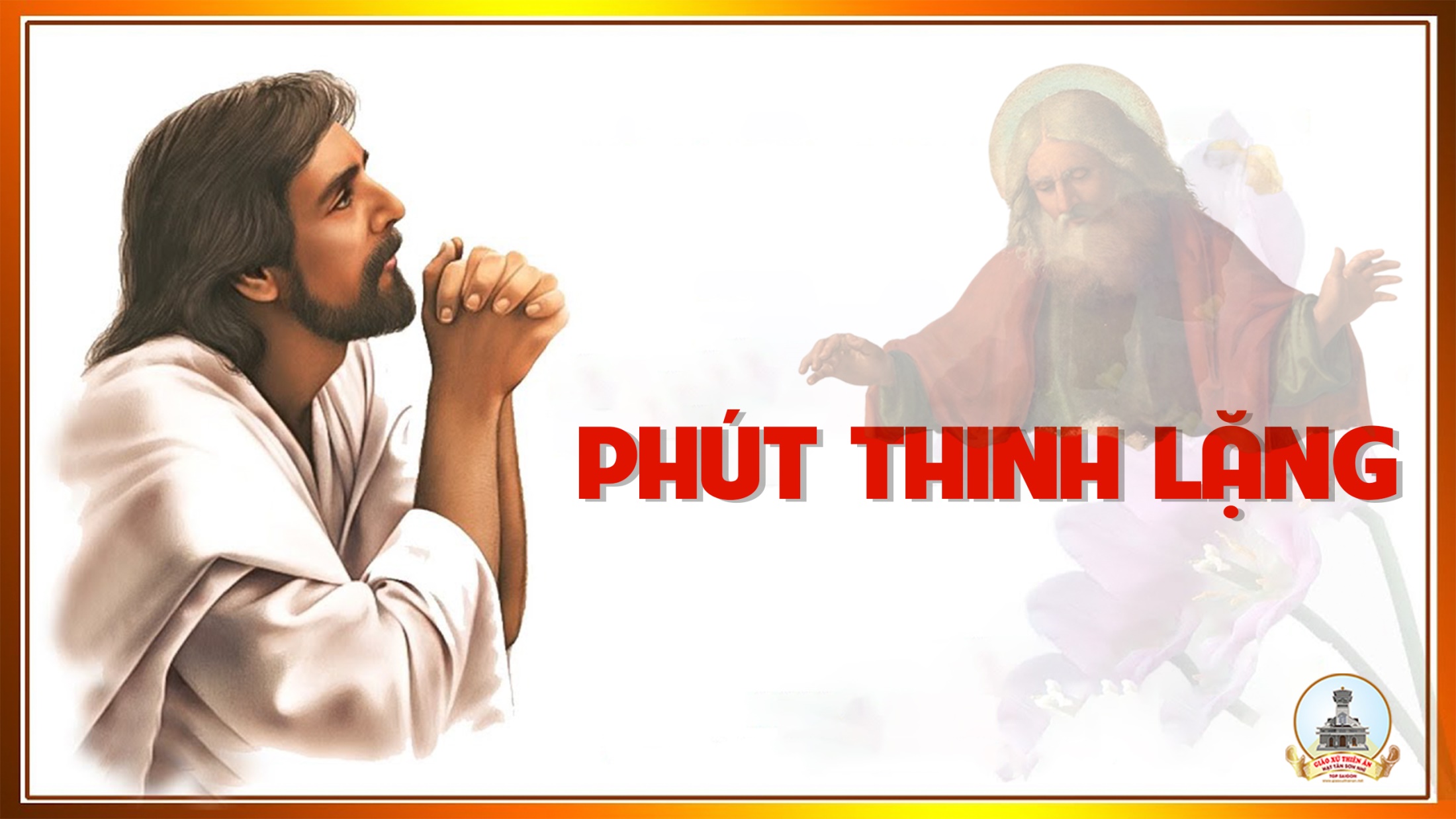 KINH TIN KÍNH
Tôi tin kính một Thiên Chúa là Cha toàn năng, Đấng tạo thành trời đất, muôn vật hữu hình và vô hình.
Tôi tin kính một Chúa Giêsu Kitô, Con Một Thiên Chúa, Sinh bởi Đức Chúa Cha từ trước muôn đời.
Người là Thiên Chúa bởi Thiên Chúa, Ánh Sáng bởi Ánh Sáng, Thiên Chúa thật bởi Thiên Chúa thật,
được sinh ra mà không phải được tạo thành, đồng bản thể với Đức Chúa Cha: nhờ Người mà muôn vật được tạo thành.
Vì loài người chúng ta và để cứu độ chúng ta, Người đã từ trời xuống thế.
Bởi phép Đức Chúa Thánh Thần, Người đã nhập thể trong lòng Trinh Nữ Maria, và đã làm người.
Người chịu đóng đinh vào thập giá vì chúng ta, thời quan Phongxiô Philatô; Người chịu khổ hình và mai táng, ngày thứ ba Người sống lại như lời Thánh Kinh.
Người lên trời, ngự bên hữu Đức Chúa Cha, và Người sẽ lại đến trong vinh quang để phán xét kẻ sống và kẻ chết, Nước Người sẽ không bao giờ cùng.
Tôi tin kính Đức Chúa Thánh Thần là Thiên Chúa và là Đấng ban sự sống, Người bởi Đức Chúa Cha và Đức Chúa Con mà ra,
Người được phụng thờ và tôn vinh cùng với Đức Chúa Cha và Đức Chúa Con: Người đã dùng các tiên tri mà phán dạy.
Tôi tin Hội Thánh duy nhất thánh thiện công giáo và tông truyền.
Tôi tuyên xưng có một Phép Rửa để tha tội. Tôi trông đợi kẻ chết sống lại và sự sống đời sau. Amen.
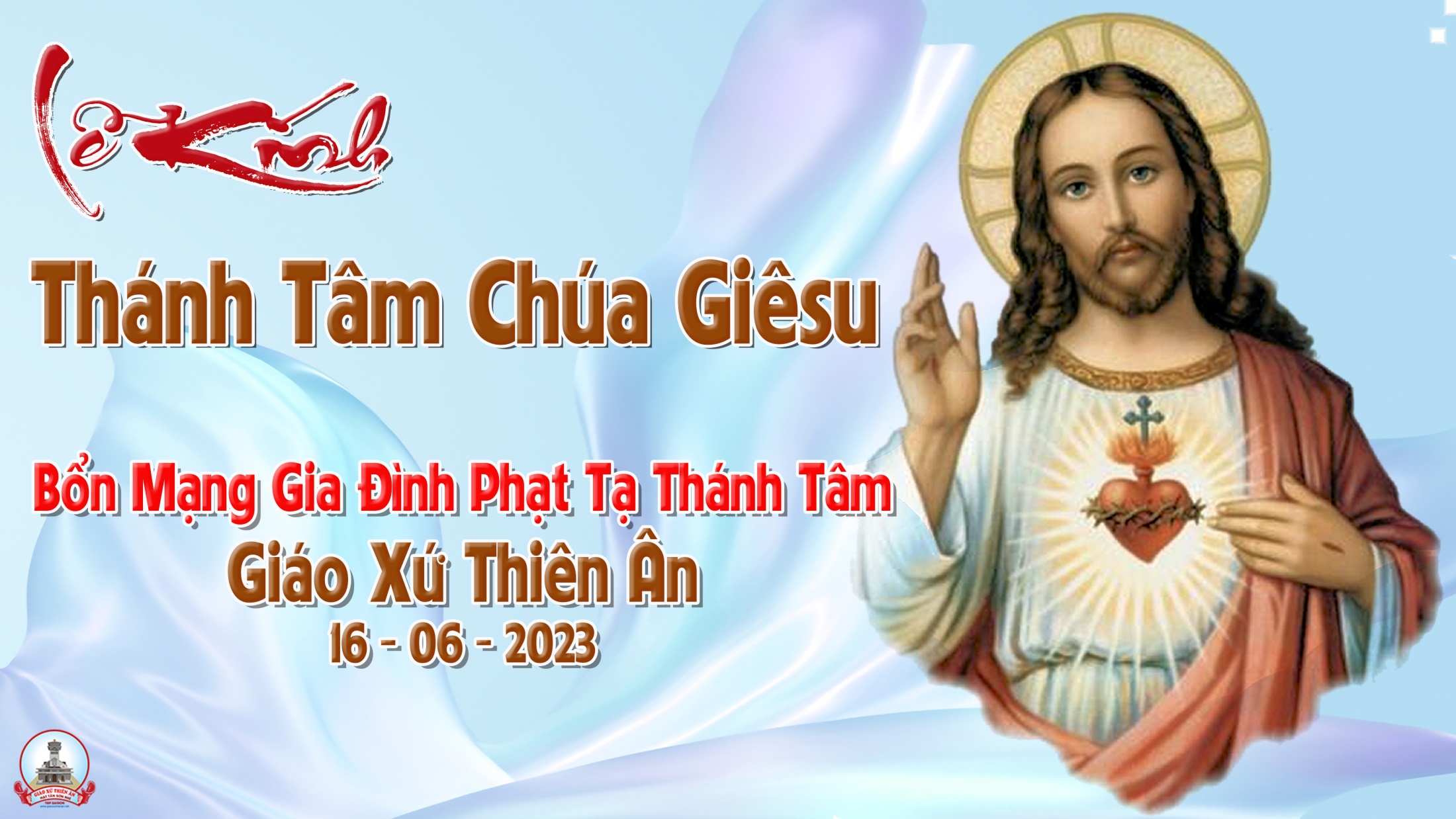 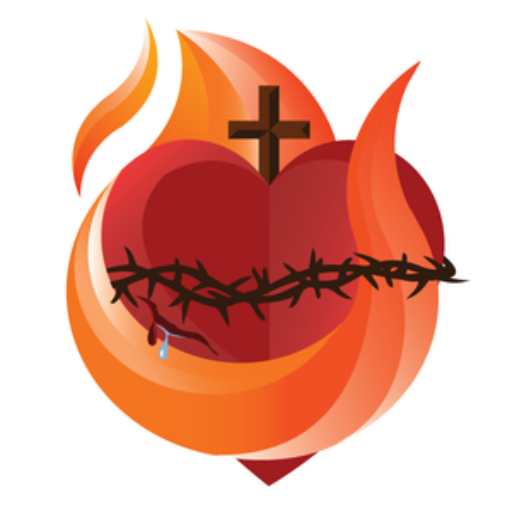 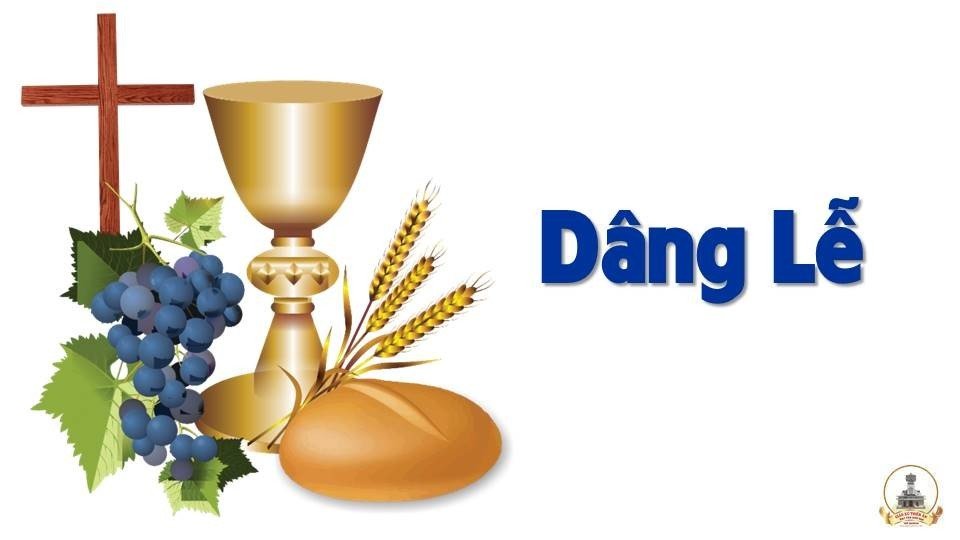 TRẦM HƯƠNG
Nguyễn Duy Vi
ĐK: Này giờ nhiệm mầu! Cao sang uy linh Chúa Cả Thiên Đình nên Chiên hy sinh lễ thờ thanh khiết. Ôi đàn ca Si-on lừng hoan hỷ Giê-su mến yêu không bến không bờ.
…Ngày ngày dâng hiến trên khắp bàn thờ. Ôi Con Chúa ban Thịt Máu nuôi hồn! Nào người suy thấu nhiệm mầu yêu thương.
TK1: Đền thánh trầm hương Chúa tôi ngự xuống. Tối cao Linh Mục, tối cao Lễ Vật! Dâng lên, dâng lên Chiên hy sinh. Hầu chuộc nhân thế muôn chốn còn vương! Đền Thánh trầm hương Chúa tôi ngự xuống!
ĐK: Này giờ nhiệm mầu! Cao sang uy linh Chúa Cả Thiên Đình nên Chiên hy sinh lễ thờ thanh khiết. Ôi đàn ca Si-on lừng hoan hỷ Giê-su mến yêu không bến không bờ.
…Ngày ngày dâng hiến trên khắp bàn thờ. Ôi Con Chúa ban Thịt Máu nuôi hồn! Nào người suy thấu nhiệm mầu yêu thương.
TK2: Hợp với lễ thiêu Chúa tôi tận hiến. Hết cả xác hồn, hết cả con hèn. Dâng lên, dâng lên ngai uy linh thành làn hương mến thơm ngát triền miên! Đền Thánh trầm hương Chúa tôi ngự xuống.
ĐK: Này giờ nhiệm mầu! Cao sang uy linh Chúa Cả Thiên Đình nên Chiên hy sinh lễ thờ thanh khiết. Ôi đàn ca Si-on lừng hoan hỷ Giê-su mến yêu không bến không bờ.
…Ngày ngày dâng hiến trên khắp bàn thờ. Ôi Con Chúa ban Thịt Máu nuôi hồn! Nào người suy thấu nhiệm mầu yêu thương.
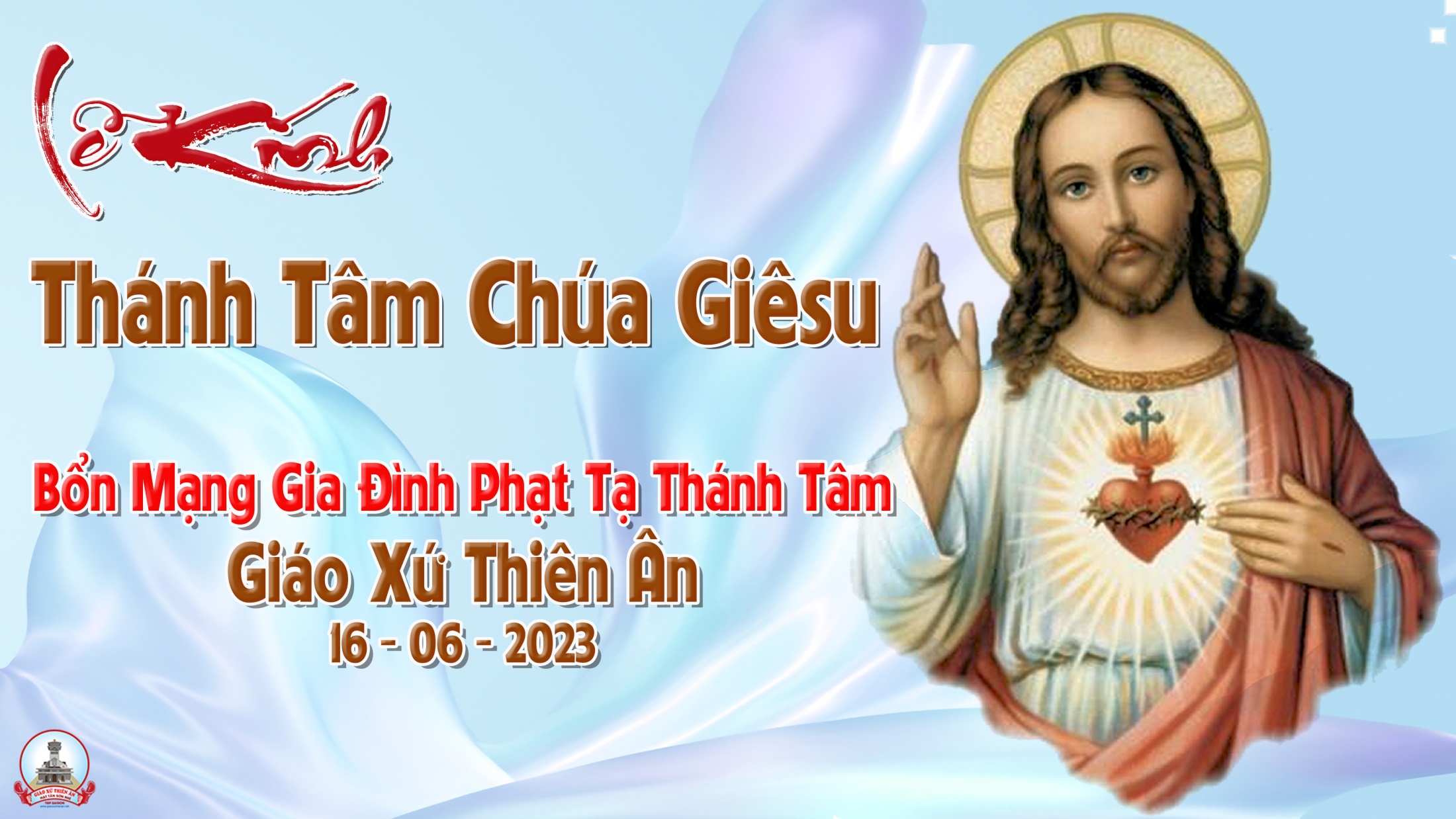 Ca hiệp lễ
THÁNH TÂM TÌNH YÊU
Đinh Công Huỳnh
TK1: Lạy Thánh Tâm tình yêu đã trở nên sức mạnh nuôi sống. Lạy Thánh Tâm tình yêu niềm ủi an cho khắp nhân trần. Đoàn chúng con mong chờ nguồn tình yêu chứa chan vô bờ. Là hạnh phúc trường sinh sẽ cho ta no thỏa đầy dư.
ĐK: Ôi Thánh Tâm tình yêu cúi thương ban sự sống trường sinh. Ôi Thánh Tâm tình yêu đoàn con luôn tôn kính ngày đêm. Giúp chúng con nhận biết tình yêu Chúa hiến trao chính mình. Ngài ngự giữa đoàn con sống yêu thương kết chặt mối tình.
TK2: Lạy Thánh Tâm từ nhân nguồn tình yêu vô bờ vô bến. Đoàn chúng con ngày đêm hằng cầu xin ơn Chúa giữ gìn. Ẩn náu trong tim Ngài nguồn tình yêu xóa tan ưu phiền. Đoàn con thấy bình yên nép thân bên Thánh Tâm cực linh.
ĐK: Ôi Thánh Tâm tình yêu cúi thương ban sự sống trường sinh. Ôi Thánh Tâm tình yêu đoàn con luôn tôn kính ngày đêm. Giúp chúng con nhận biết tình yêu Chúa hiến trao chính mình. Ngài ngự giữa đoàn con sống yêu thương kết chặt mối tình.
TK3: Lạy Thánh Tâm huyền siêu giờ đoàn con tôn thờ cung kính. Vì Chúa luôn ẩn thân ngự thật trong Bí tích cao trọng. Hằng mến yêu nhân loại ngày và đêm hiến dâng thân mình. Để trần gian nhận biết Chúa hy sinh hiến ban tình thương.
ĐK: Ôi Thánh Tâm tình yêu cúi thương ban sự sống trường sinh. Ôi Thánh Tâm tình yêu đoàn con luôn tôn kính ngày đêm. Giúp chúng con nhận biết tình yêu Chúa hiến trao chính mình. Ngài ngự giữa đoàn con sống yêu thương kết chặt mối tình.
TK4: Quỳ dưới chân thập giá để hồn luôn say nguồn ân thánh. Lòng ngẫm suy tình yêu mà ngày nao Chúa đã hiến mình. Thật qúy thay ân tình ngài vì yêu hóa nên xác phàm. Để đoàn con được sống biết yêu thương những ai lầm than.
ĐK: Ôi Thánh Tâm tình yêu cúi thương ban sự sống trường sinh. Ôi Thánh Tâm tình yêu đoàn con luôn tôn kính ngày đêm. Giúp chúng con nhận biết tình yêu Chúa hiến trao chính mình. Ngài ngự giữa đoàn con sống yêu thương kết chặt mối tình.
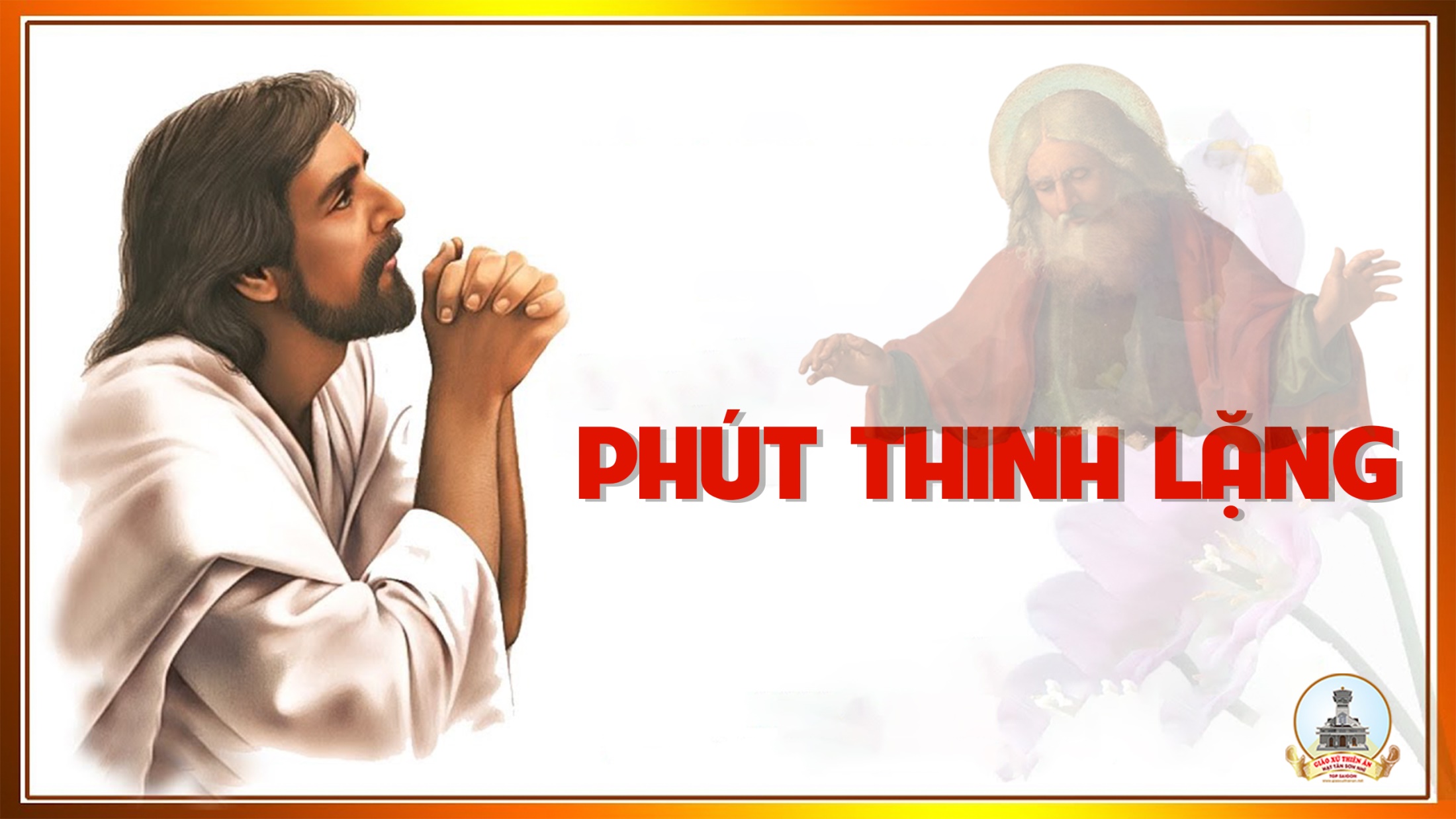 KINH CẦU
CHO CÁC LINH MỤC
Lạy Thiên Chúa toàn năng hằng hữu,/ xin nhìn đến Đức Kitô Con Chúa / là vị Linh mục Thượng phẩm đời đời / và vì yêu quý Người,/ mà thương xót giữ gìn các linh mục của Chúa./ Lạy Thiên Chúa giàu lòng thương xót,/ xin nhớ đến các linh mục / bởi các ngài cũng chỉ là tạo vật yếu đuối thấp hèn./
Chúa hằng khơi dậy nơi tâm hồn các ngài / hồng ân đã lãnh nhận trong ngày chịu chức thánh./ Xin gìn giữ các ngài thật gần Chúa / để kẻ thù không lấn át được / và cũng để các ngài biết bảo vệ toàn vẹn sự trong sáng của ơn gọi cao cả trong chức linh mục./
Lạy Chúa Giêsu,/ chúng con khẩn cầu cho các linh mục / là những vị trung tín và nhiệt tâm,/ cũng như những vị bất tín và nguội lạnh;/ những vị đang làm việc nơi đây / vì Danh Chúa và lợi ích các linh hồn,/ cũng như những vị đang miệt mài /
trong vùng đất truyền giáo xa xôi;/ những vị đang bị tấn công bởi cám dỗ/ nỗi buồn chán cô đơn và đau đớn ê chề,/ những vị trẻ tuổi và già cả,/ những vị đau yếu và đang hấp hối;/ cách riêng chúng con nhớ đến những vị đã góp phần đào tạo chúng con /
và những vị đã cử hành các bí tích cho chúng con hưởng nhờ;/ xin cho các ngài được tràn đầy sức mạnh Chúa Thánh Thần / nhờ đó ơn Chúa được trao ban cho con người trong thế giới hôm nay,/
Lạy Chúa Giêsu dịu hiền khiêm nhường,/ xin gìn giữ các linh mục gần Thánh Tâm Chúa,/ và xin chúc phúc dồi dào cho các ngài / bây giờ và mãi mãi. Amen.
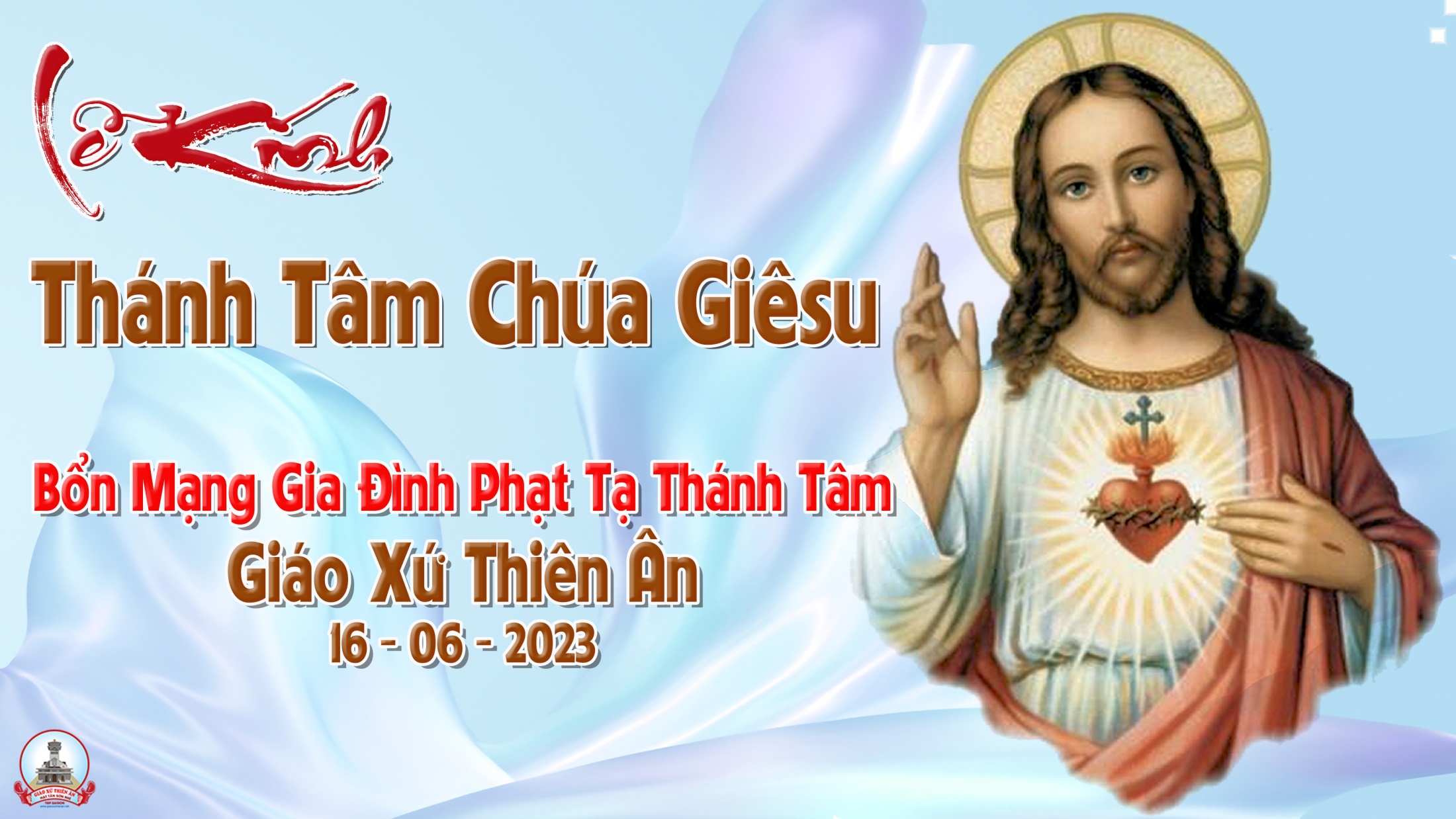 Ca kết lễ
THÁNH TÂM
NGUỒN TÌNH YÊU CỨU ĐỘ
Dấu Chân
TK1: Lạy Thánh Tâm Chúa ôi diệu vời, đời đời con hát kính tôn Ngài. Tình Ngài yêu con mãi không nhạt phai. Ngài hy sinh chết, chết trên cây khổ hình, cứu chuộc trần gian đắm trong tội tình.
ĐK: Ôi Máu và Nước trào tuôn từ Thánh Tâm Ngài là nguồn mạch tình yêu chan chứa. Con luôn thành tâm cậy tin và mến yêu Ngài. Ngài diệu hiền khoan nhân luôn dủ tình ban đầy hồng ân.
TK2: Nguồn suối chan chứa ơn cứu độ chảy tuôn từ nơi Thánh Tâm Ngài. Đường đời tương lai luôn khiến con mệt nhoài. Về đây bên Chúa, Chúa yêu thương mến hoài. Vững lòng cậy trông phó dâng nơi Ngài.
ĐK: Ôi Máu và Nước trào tuôn từ Thánh Tâm Ngài là nguồn mạch tình yêu chan chứa. Con luôn thành tâm cậy tin và mến yêu Ngài. Ngài diệu hiền khoan nhân luôn dủ tình ban đầy hồng ân.
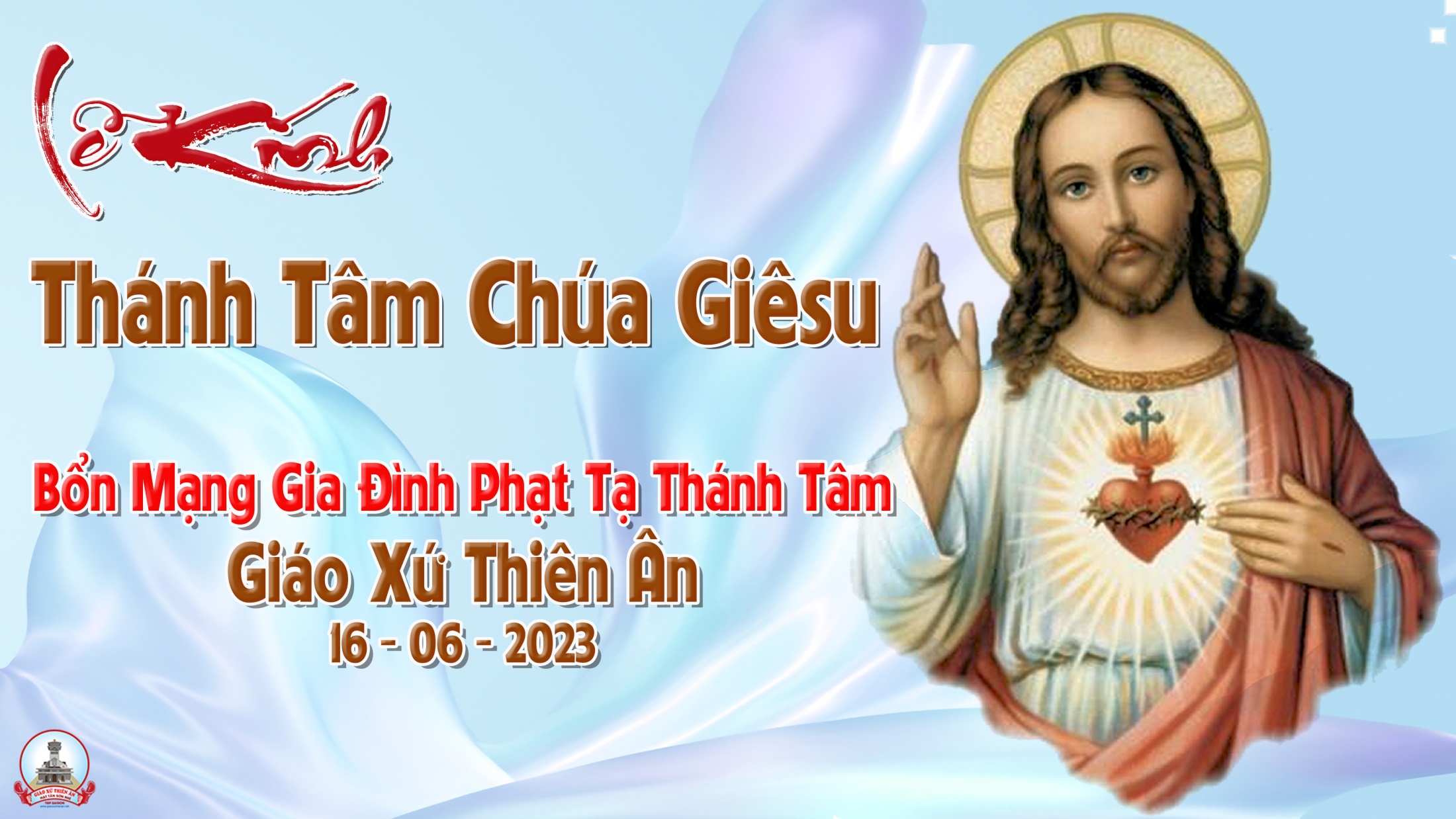